Quelle heure est-il ?
Quelle heure est-il ?
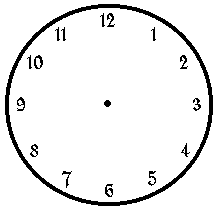 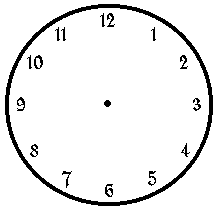 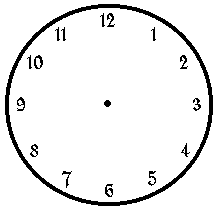 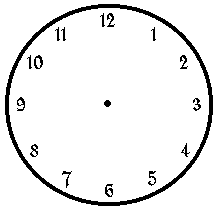 Quelle heure est-il ?
Quelle heure est-il ?
Quelle heure est-il ?
Quelle heure est-il ?
Quelle heure est-il ?
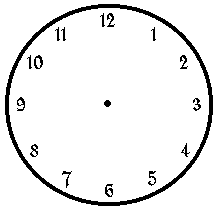 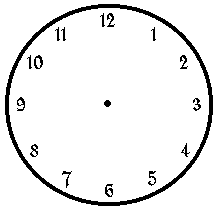 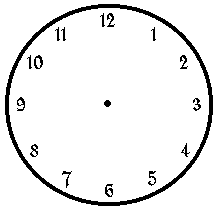 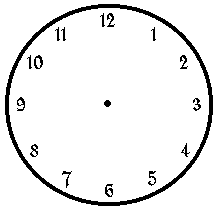 Quelle heure est-il ?
Quelle heure est-il ?
Quelle heure est-il ?
Quelle heure est-il ?
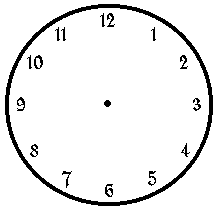 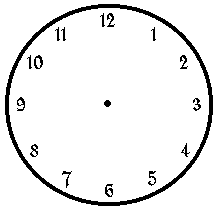 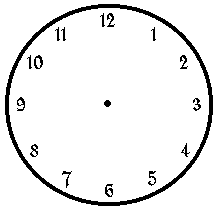 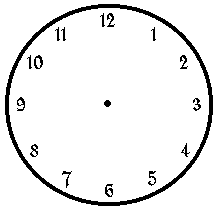 Quelle heure est-il ?
Quelle heure est-il ?